1.6	                              Avrundning och överslagsräkning
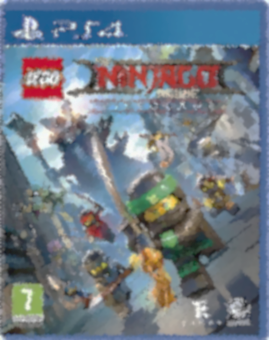 Linus står och tittar på ett datorspel.
495 kr
Avrundning av tal
”Spelet kostar nästan 500 kr”, tänker Linus.
Han har då avrundat talet till närmaste hundratal kronor.
Det avrundade talet kallas närmevärde.
495 ≈ 500
Närmevärde
Ungefär lika med
Avrundning i affären
Om man bara köper brödet kan man inte betala exakt vad den kostar. 
Priset avrundas och man ska betala 19 kr.
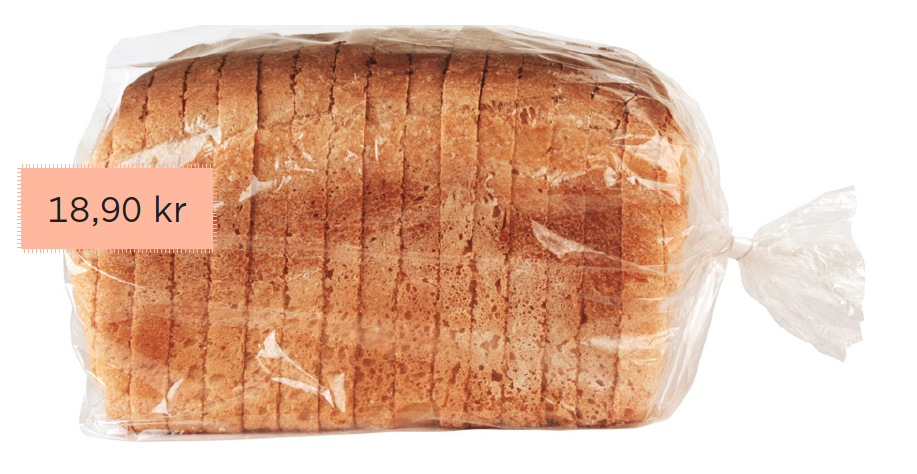 18,90 kr
Men oftast köper vi mer än en sak.
I kassan räknar man först ut den exakta summan av alla priser. Sedan avrundas slutsumman till närmaste heltal kronor.
Total kostnad
Betala
88,75 kr
89 kr
134 kr
134, 15 kr
6,50 kr
7 kr
Exempel
Avrunda 6,7 till heltal.
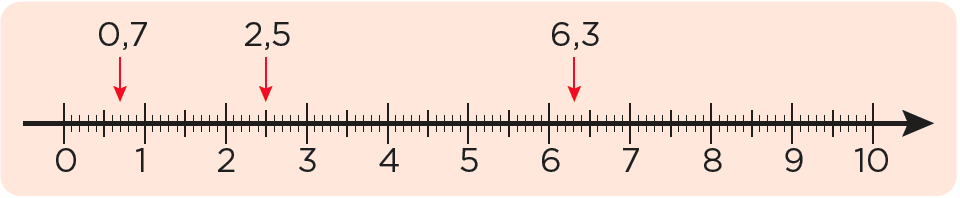 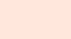 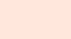 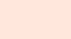 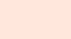 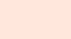 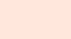 6,7 ≈ 7
Svar:
6,7
7
Exempel
Avrunda 650 till hundratal.
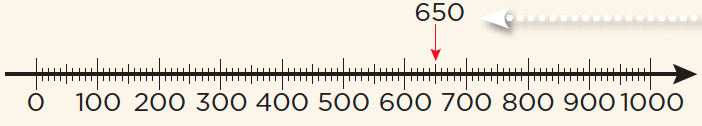 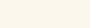 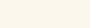 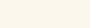 Talet 650 ligger mitt emellan 600 och 700.1r
650 ≈ 700
När det är mitt emellan ska du alltid avrunda uppåt. Det betyder att du här avrundar till 700. 
r
650
Svar:
700
Exempel
Avrunda talet 8,72 till tiondelar.
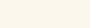 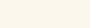 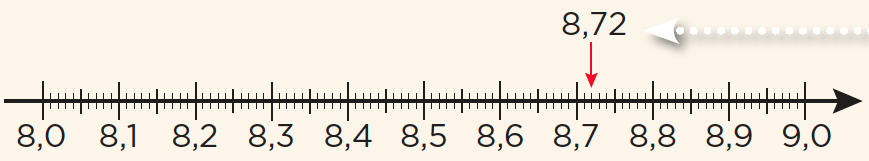 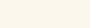 Att avrunda till tiondelar innebär att man avrundar så att det blir en decimal.
8,72 ≈ 8,7
Talet 8,72 ligger mellan 8,7 och 8,8, men närmare 8,7. Du ska avrunda nedåt.
8,72
Svar:
8,7
Exempel
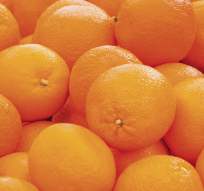 Tara köper apelsiner för 47,60 kr.
Hur mycket ska hon betala?
47,60 kr ≈
48 kr
Svar:
Tara ska betala 48 kr.
Överslagsräkning
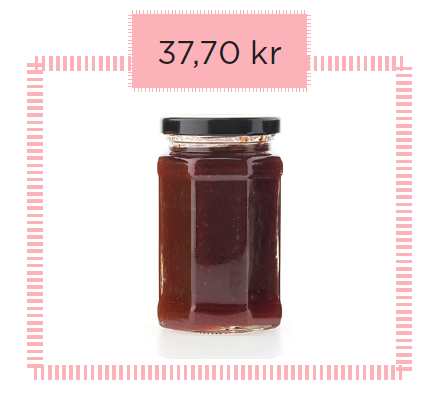 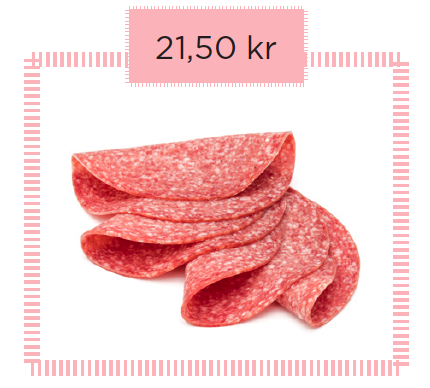 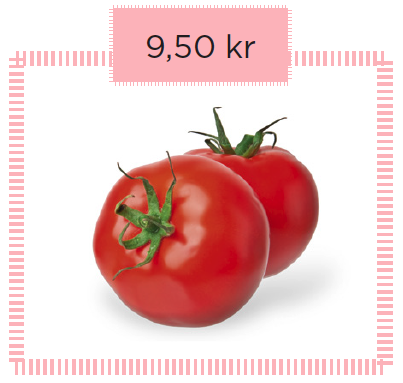 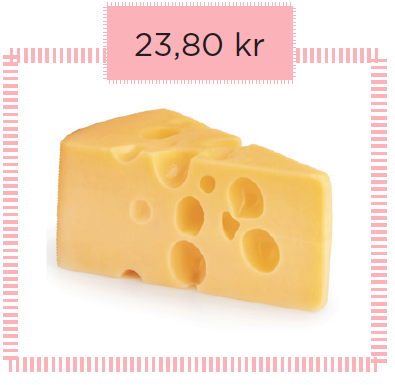 Andrea köper dessa varor:
När den som sitter i kassan har räknat ihop alla priserna, är summan 92,50 kr.
Innan Andrea kommer fram till kassan har hon räknat ut ungefär hur mycket hon ska betala.
Då avrundar hon varje pris för sig till tiotal kronor och räknar sedan i huvudet:
40
37,70 ≈
23,80 ≈
20
40 + 20 + 20 + 10 =
90
20
21,50 ≈
10
9,50 ≈
Beräkningen kallas överslagsräkning
Överslagsräkning
Vid överslagsräkning avrundar man talen så att det blir enkelt att räkna i huvudet.
Man avrundar oftast till heltal, tiotal, hundratal eller tusental.
Köper man två varor som kostar 54,85 kr och 107,65 kr kan man avrunda priserna på olika sätt:
54,85 + 107,65 ≈
50 + 100 =
150
Närmare exakta värdet.
Lättare att räkna i huvudet.
54,85 + 107,65 ≈
55 + 110 =
165
Exempel
a) 14,9 + 4,2 + 5,7
b) 707 – 298
c) 2 875 + 4 125 + 995
Här är det lämpligt att avrunda till heltal.
a)  14,9 + 4,2 + 5,7 ≈
15 + 4 + 6 =
25
Här är det lämpligt att avrunda till hundratal.
700 – 300 =
400
b)  707 – 298 ≈
c)  2 875 + 4 125 + 995 ≈
Här är det lämpligt att avrunda till tusental.
≈ 3 000 + 4 000 + 1 000 =
8 000
Svar:
a)  25
b)  400
c)  8 000
Multiplikation
Även vid överslagsräkning i multiplikation avrundar man talen så att det blir så enkelt som möjligt att räkna i huvudet.
Det kan innebära att den ena faktorn avrundas till heltal och den andra till hundratal.
Till exempel: 
3,8 · 720
3,8 ≈
4
720 ≈
700
3,8 · 720 ≈
4 · 700 =
2 800
Division
26,42
27
Vid överslagsräkning i division avrundar man talen så att divisionen går jämnt upp.
26,42
2,9
3
2,9
Antag att vi vill räkna ut ungefär vad morötterna kostar per kilogram.
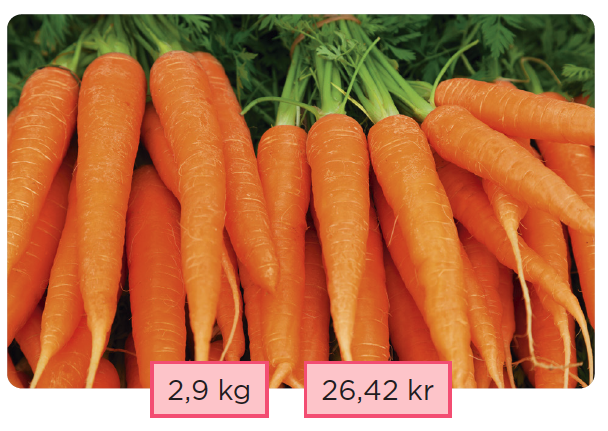 Den exakta kostnaden får vi med divisionen:
26,42 kr
2,9 kg
För att göra en överslagsräkning gör vi så här:
Vi börjar med att avrunda nämnaren till närmaste heltal:
2,9 ≈
3
Sedan ska vi hitta ett heltal      nära 26,42 som är delbart med 3:
27
26,42 ≈
24 är också delbart med 3, men 27 ligger närmare 26,42.
≈
=
9
Exempel
42,5
a) 6,9 · 42,5
b) 19 · 31
c)
6,1
Avrunda den första faktorn till heltal
och den andra till tiotal.
280
a)  6,9 · 42,5 ≈
7 · 40 =
Här avrundar du båda faktorerna till tiotal.
600
b)  19 · 31 ≈
20 · 30 =
När du räknar 20 · 30 kan du tänka så här:
”2 gånger 3 är 6. Jag multiplicerar med 100 och lägger till två nollor och får då 600.”
42,5
42
Först avrundar du nämnaren till heltal.
≈
=
c)
7
6,1
6
Sedan avrundar du täljaren till ett
heltal som är delbart med 6.
Svar:
a)  280
b)  600
c)  7
Beräkna med överslagsräkning 		       Avrundas till 				Svar
70 + 10 + 40
120
69 + 13 + 37
50
78,5 − 29,7
24,8
80 – 30
25
122
120
4,9
6,1
5
6
3,8 ∙ 23
4 ∙ 20
80
5
1 200
185 + 378 + 621
200 + 400 + 600
4 ∙ 3 000
12 000
4,3 ∙ 2 810
20